Welcome 
Class of 2029!
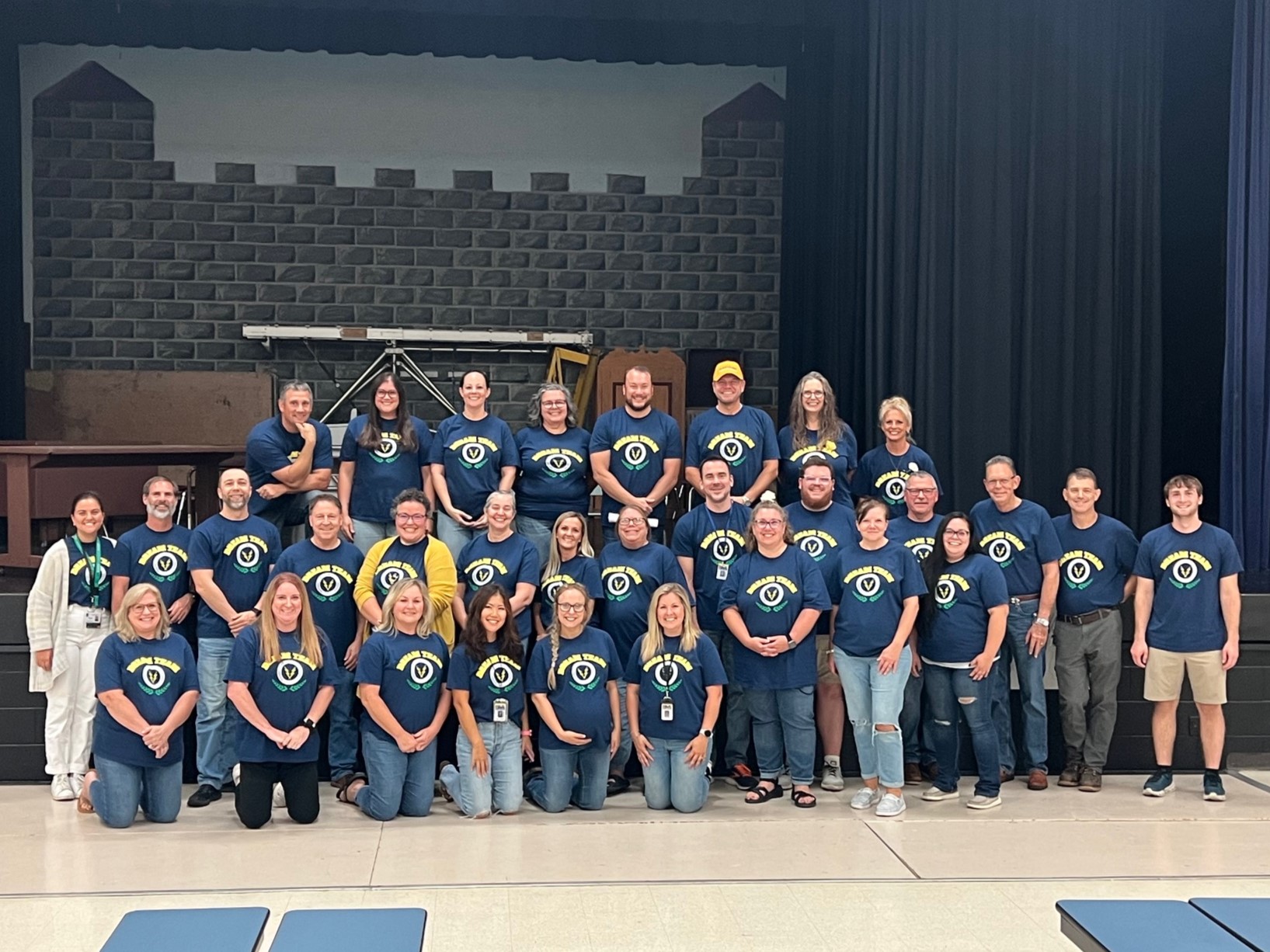 Go Bluestreaks!
Graduation Requirements
24 Credits

8 semesters of 
     attendance

EDP-Xello
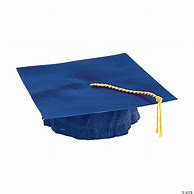 Educational Development Plan (EDP)
Graduation Requirement 
Begins in 7th grade 
Xello       
   College & Career Readiness Software that Inspires Students | Xello 

Xello Login/Password                  
   Ida Email/Password
9th Grade Required Classes

English 1 or Honors English 1 
Math(Algebra/Algebra 1A/ Geometry/ Honors Geometry)
Biology or Honors Biology
World History
PE & Health
Spanish 1 
Elective
**Honors Course Enrollment 
Student Request 
90% grade average for the 3 quarters 
NWEA Benchmark testing: rank in the top 32 scores get in to the class 
Teacher recommendation: rubber stamp approval
High School Schedule
9th Grade:
English I
Algebra 1A/Algebra I/Geometry 
Biology
World History
PE/Health
Spanish I
Elective/VPF/CTE

11th Grade:
English 3
Geometry/Algebra II/Pre-Calculus
Physics*
Economics/Government
Electives/VPF 
Dual Enrollment/Ida Early Middle College
 2-4 College Classes = 6-12 credits
10th Grade:
English 2
Algebra 1B/Geometry/Algebra II
Chemistry
American History
Spanish 2*
Elective/VPF/CTE

12th Grade:
English 4
Senior Seminar/Financial Lit
Algebra 2C/PreCalculus/Calculus
Electives
Dual Enrollment/ Ida Early Middle College 
 2-6 College Classes = 6-18 credits
Math Pathways
Michigan Requirements: 
Algebra 1/Geometry/Algebra 2/Senior Sen & Fin Lit
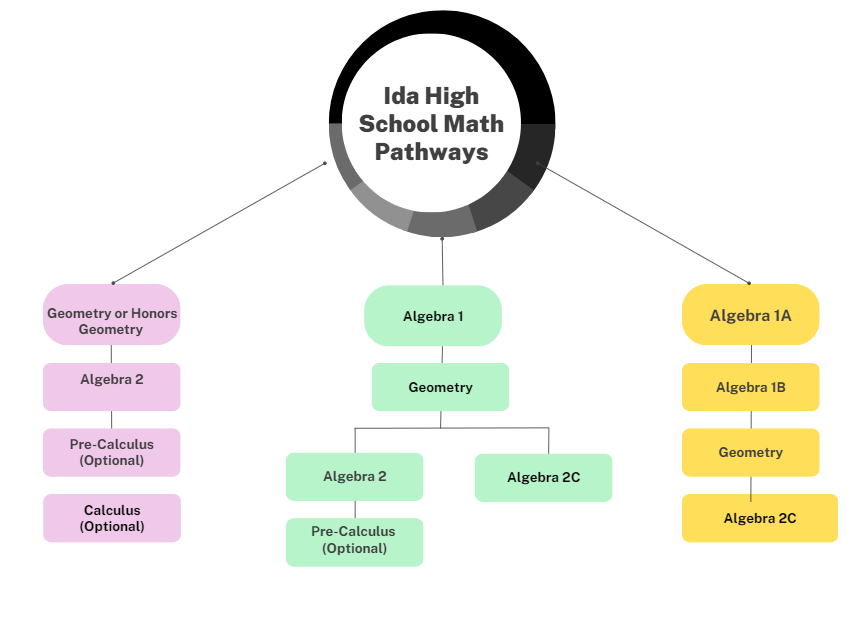 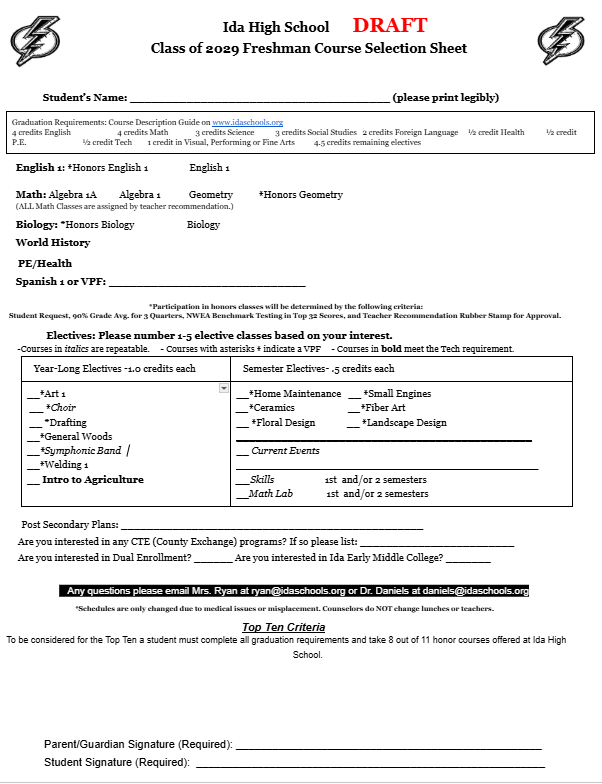 8th Grade Presentation & Individual Scheduling Meetings
will take place March 17th & 18th!
9th Grade Electives

Semester courses .5 		Year long courses 1
- Symphonic Band (VPF)
- Small Engines (VPF)			- Wind Ensemble* (VPF)
- Home Maintenance (VPF)	- Choir (VPF)
- Fiber Art (VPF)					- Art 1 (VPF)
- Ceramics (VPF) 			     - General Woods (VPF)
- Math Lab			          		- Drafting (VPF)
- Skills 							- Welding (VPF/CTE) 	
- Current Events					-Intro to Agriculture (CTE)	
- Floral Design (VPF)
- Landscape Design (VPF)


*Teacher recommendation required for this section
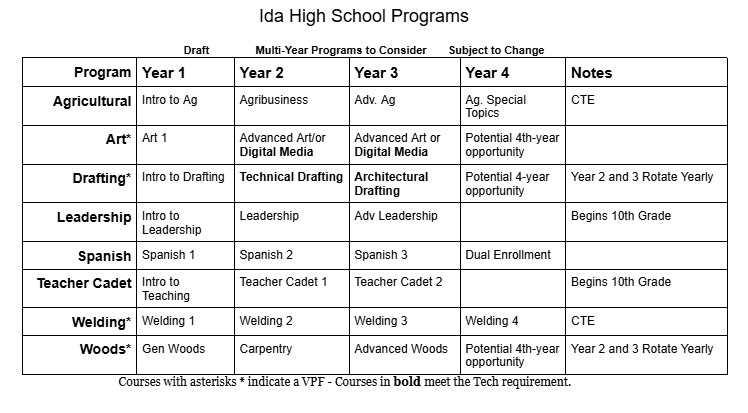 Top Ten Criteria
Complete all graduation requirements
Must take 8 out of 11 honors courses
-Honors English 1, 2, 3, 4
-Honors Geometry, Pre-Calculus, Calculus
-Honors Biology, Honors Chemistry, 
 Physics 2, Anatomy and Physiology
All course descriptions 
are available at
the Ida HS Guidance Department Webpage

Course Guide
Any high school student who wishes to test-out of a course in which s/he is not enrolled may do so by taking the final examination for the course and receiving a grade of at least 78% or by demonstrating mastery of the subject matter as determined by the assessment used in lieu of a final examination. Credit for a course earned by a student through this process may be used to fulfill a course or course-sequence requirement and be counted toward the required number of credits needed for graduation but may not be used to determine the student’s GPA. Requests must be made by May 1st.
Dual Enrollment
Students can dual enroll their Junior and Senior year of High School.

Students must meet college directed & Ida High School academic standards.
Students must have their own transportation.

Motivated and high achieving students may earn up to 30 credits at MCCC.  
There may be financial costs for failed courses/books/supplies.
Academic and social maturity is paramount for success as a dual enrollment student.
Mandatory Parent Night in Spring of Sophomore year.
Ida Public Schools
Accelerated Career Planning and Preparation
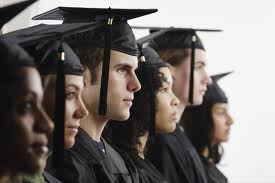 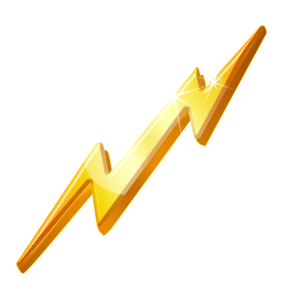 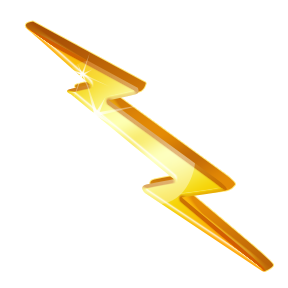 Ida Early Middle College (IEMC)
IEMC:  How It Works
Ida Early Middle College gives students the opportunity to earn an extra year of college credits.

Similar to Dual Enrollment Junior and Senior year. All core classes are completed at Ida.

Student participates with current class in all aspects of their senior year. However, they do not get their diploma or officially graduate until the completion of their 5th year.

IEMC students are eligible for Top Ten with their original graduating cohort.
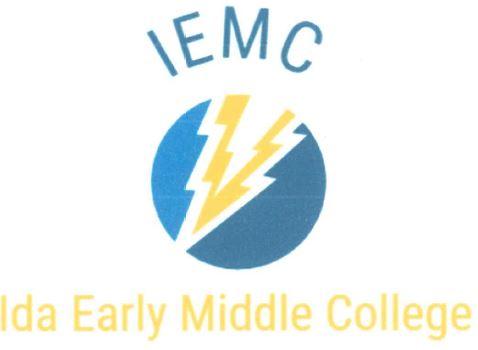 IEMC:  Cont.
Students can participate in High school programs and sports through their 4th year.

Students can wait until the 4th or 5th year to take college classes.

Applications are submitted by end of Sophomore year.

Students must meet certain academic standards and have personal transportation to the college.
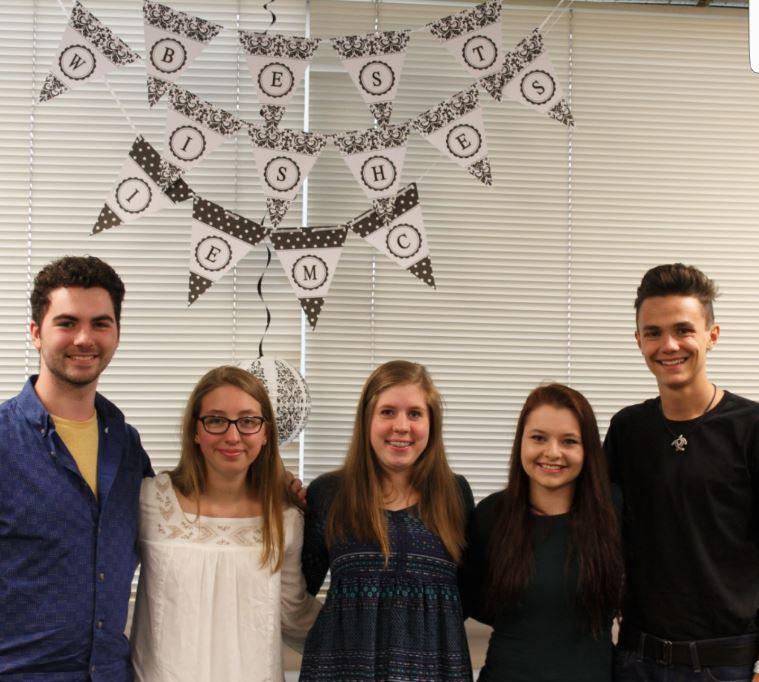 IEMC Graduating Classes
 2017-2024
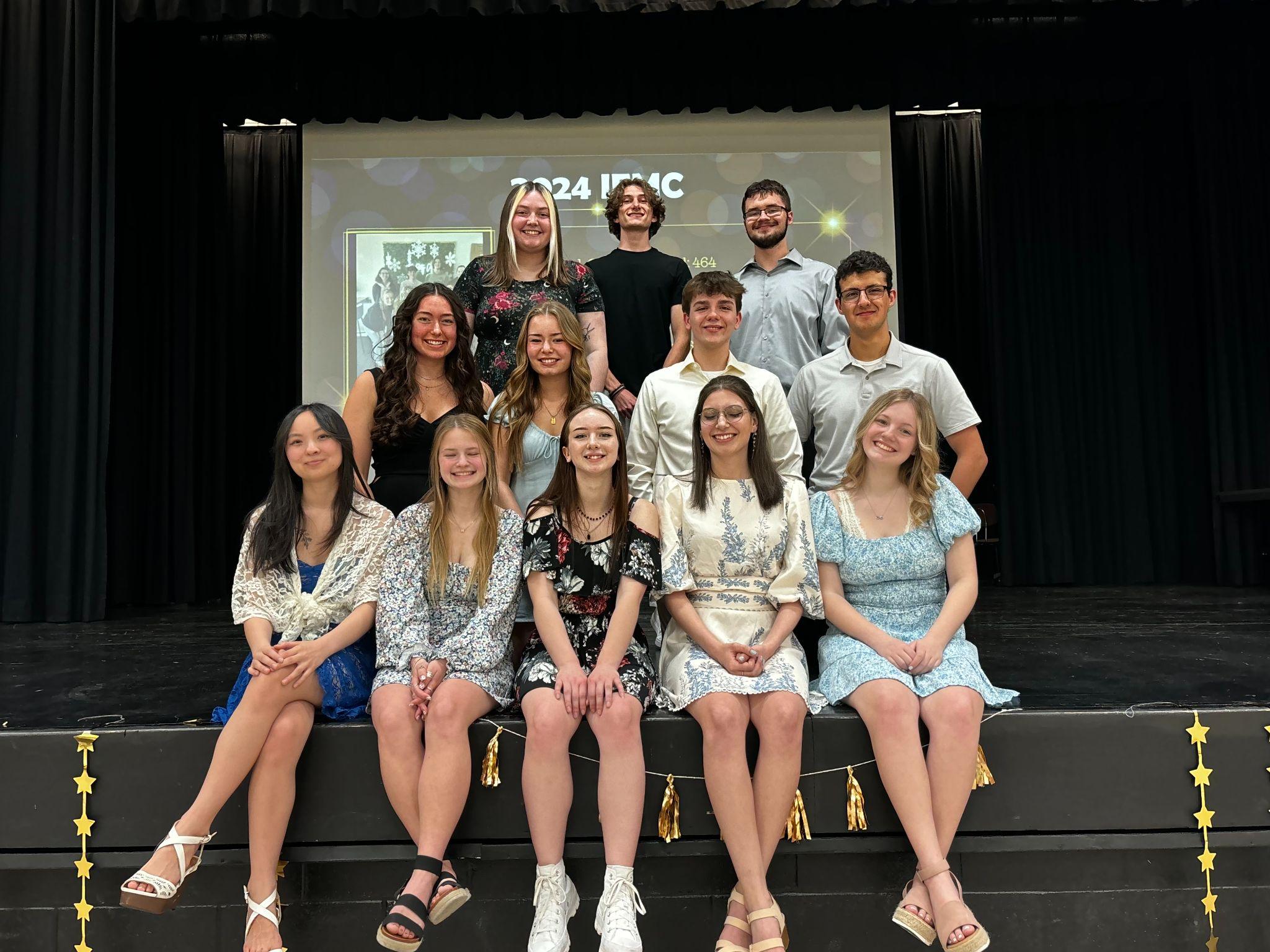 Total Number of Students: 70
Total Credits Earned: 2,563
39 Transferred  & 22 Cont at MCCC  
6 Associate’s Degrees
6 Certifications 
Money Saved over: $427,287
Scholarships offered over: $428,540
MEMCA       IEMC 
-Average Credits Earned    			49.5         47
-Average GPA  			    			2.93         3.17
County CTE Exchange
Access to CTE Programs that IHS does not offer

Typically 2 hour block

Transportation 

Typically 11th-12th grade students
*Electrical Tech program housed at MCCC
*EMT/Firefighter program at Dundee High School
*Health Occupations at Monroe High School
*Cosmetology at Michigan College of Beauty
*Criminal Justice Program at ISD
*Precision Machining Technology housed at MCCC
Preparing for High School
Get to know the Team
Get involved 
Think about your future goals
Academic Career
GPA
High School Credits
Attendance
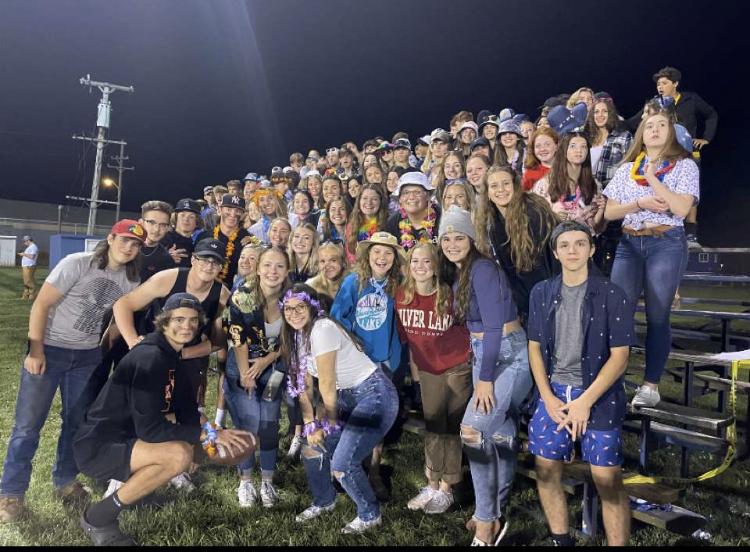 Any Questions?


Mrs. Caitlin Ryan ryan@idaschools.org 
   
Dr. Randy Daniels daniels@idaschools.org 

https://www.idaschools.org/schools/high-school/guidance-department/